Kyberturvallisuusstrategia
Satu Koskinen, TIVIA
Sisältö
Kyberturvallisuus, mitä se on?  						Sivu 3
Johdantoa kyberturvallisuusstrategiaan 	Sivu 4–5
Tärkeimmät tavoitteemme sekä kyberturvallisuusstrategiamme	Sivu 6
Kyberturvan tilannekuva						Sivu 7
Päätettävät asiat	Sivut 8–9
Taustamateriaalia	Sivut 10–16
Motiivit: raha, arkaluonteinen materiaali, tappioiden aiheuttaminen, kiusanteko
Kyberturvallisuus, mitä se on?
Kyberturvallisuus tarkoittaa digitaalisen ja verkottuneen yhteiskunnan tai organisaation turvallisuutta. Kyberturvallisuus on tavoitetila, jossa digitaalisten tietojärjestelmien  toimintaympäristöön voidaan luottaa ja jossa niiden toiminta turvataan. 

Tietojärjestelmien  ja verkkojen toiminnan häiriytyminen aiheutuu usein toteutuneesta tietoturvauhkasta, joten kyberturvallisuuteen pyrittäessä tietoturva on keskeinen tekijä.

Toteutunut kyberuhka haittaa organisaation tai järjestelmän toimintaa. Näiden kyberhäiriötilanteiden hallinta voidaan jakaa alueisiin, joita ovat esimerkiksi varautuminen, tilannekuvan muodostaminen, torjunta ja palautuminen.
Kyberuhkia ovat mm.
Tietojen kalastelu
Haittaohjelmat
Palvelunestohyökkäykset
Miksi tarvitaan kyberturvallisuusstrategia?
Kyberstrategiassa on kysymys liiketoiminnan turvaamisesta niin normaalioloissa kun häiriötilanteissa. Kyberturvallisuusstrategia on tärkeä osa turvallisuuden johtamista.
Kyberstrategian avulla voidaan priorisoida toimenpiteitä ja ennen kaikkea se mahdollistaa proaktiivisen otteen kyberturvallisuuteen.
Kyberturvallisuudesta viime kädessä päättää ja vastaa hallitus. (Sopikaa vuosikello, sekä tavat, joilla  mahdollisesti muuttunut kyberriskin/riskien tilanne tulee nopeasti käsittelyyn)
Kyberturvallisuusstrategian linjauksia ja konkreettisia toimenpiteitä  päätettäessä, on huomioitava yrityksen tärkeimmät tavoitteet ja prioriteetit, jotta toimenpiteet tukevat niitä.
Kyberturvallisuusstrategia
Miten yrityksen liiketoiminta kestää häiriötilanteita nyt, entä tulevaisuuden tavoite?  Kuvaa nykytila erilliselle sivulle/käytä esityksestä löytyviä liikennevaloja.
Suojaamiskuluista, eli tietoturvasta, kyberturvasta ja tarvittavista muista toimista kannattaa maksaan sen verran kun sen arvo on. On hyvä laskea liiketoiminnan arvo esim. menetetty liikevaihto per tunti tai mainehaitan arvo. (Jos laskettu, lisää tähän)
Mitkä ovat todennäköisimmät uhkat, onko tehty uhka-analyysi? Uhkat, mitigointikeinot ja jäännösriskit käsittelyyn säännöllisesti.
Millainen taso yrityksessä halutaan kyberturvan osalta valita? Perusasiat kuntoon? Reippaampi ote vaiko peräti taso, jossa valvotaan, varaudutaan ennakoivasti, harjoitellaan ja halutaan mitigoida kyberriskejä vahvoin ottein.
Mitkä lait ja asetukset on huomioitava juuri meidän yrityksen kyberstrategiassa? Listaa ja kuvaa ne esitykseen lyhyesti.
Yrityksemme strategiset tavoitteet sekä kriittinen data
Yrityksemme strategiset tavoitteet ovat XXX, XX ja X joiden kannalta päätettävinä asioina olevat YYY ja YY ja Y toimenpiteet ovat tärkeitä ja välttämättömiä. Yrityksen tärkein ja kriittinen data on ZZZ ja ZZ, jonka vuoksi päätösasia nro 1–4 on tärkeä.

(ohje/ajatus:  älä vie maksimissaan kuin neljä päätettävää asiaa, tärkeitä päätöksiä mieluummin vähemmän ja selkeästi kun laaja joukko päätöksiä, jotka vain sekoittavat päätöksentekijää.

Huom! Tämän sivun esitystapa ja perustelut ovat tärkeitä!
Tee tarvittaessa toinen sivu, max 2 sivua
Tilannekuva liikennevaloin
Liiketoiminnan kannalta kriittiset tiedot ja tietojärjestelmät on tunnistettu 

Varmuuskopiot on tehty säännöllisesti, liiketoiminnan tarpeiden mukaisesti

Kaikissa käytettävissä ohjelmistoissa ja infrastruktuuripalveluissa on päivitykset  tehty ajallaan

Pääsynhallinta. On tiedossa kuka pääsee mihinkin tietoon ja kuka omistaa verkon/palvelun

Kyberhäiriötilanteessa on selvää (ohjeistus) miten viestitään ja kenelle ja kuinka  usein. 

Havainnointijärjestelmät ovat käytössä ja toimintamallit selviä.

Jatkuvuus- ja toipumissuunnitelmat ovat  ajan tasalla  ja harjoittelua on tehty säännöllisesti. 

Uhkamallinnusta käytetään tarvittaessa/säännöllisesti
Päätettävä asia 1: Tavoiteltava kyberturvallisuuden taso
Millainen taso yrityksessä halutaan kyberturvan osalta valita? Perusasiat kuntoon? Reippaampi ote vaiko peräti taso jossa valvotaan, varaudutaan ennakoivasti, harjoitellaan ja halutaan mitigoida kyberriskejä vahvoin ottein ? Tämä on liiketoimintapäätös. 
Perustasolla löytyy usein tietoturvapolitiikka, perinteinen käyttäjähallinta, verkon pääsynhallintaa, jonkinmoisia varmistusratkaisuja.  Reippaamman otteen tasolla on jo modernimpaa käyttäjienhallintaa, kyberuhkien havainnointijärjestelmiä, segmentoitua verkkoa jne. Parhaalla tasolla on 24/7 havainnointi ja hälytykset, datan hallintamallit,  kehityksen tietoturvan mallit, jatkuvuuspolitiikat,  pilven ja datan hallinnointimallit jne. (Tasoja voi määritellä monella tavalla, yllä olevat vain esimerkkejä)
Huom! Nykyisen kyberturvan tasoa voi selvittää vaikkapa kybermittaria apuna käyttäen (kyberturvallisuuskeskus)
Perustele tähän mikä taso on mielestäsi nyt, mitä tasoa ehdotat ja mitä se käytännössä tarkoittaa toimenpiteinä ja liiketoimintakielellä? Mitä se maksaa, kuinka kauan tason saavuttaminen vie? Milloin raportoit siitä seuraavan kerran hallitukselle? Kuka toteuttamisesta vastaa? Mikä on budjetti eri vaihtoehdoissa (kuvaa suuruusluokat ja pyydä lupaa ensimmäisille askelille, toteuta, pidä budjetti ja etene askelin, yhdessä sovituin ja reippaasti)
Päätettävä asia 2:  xx
Tilannekuvaan perustuen, ehdotamme että seuraavat asiat tehdään heti

Kuvaa tähän mikä toimenpide on syytä tehdä heti ja miksi
-Jos on tiedossa jo euromääräinen summa mitä joku toimenpide maksaa, kannattaa se laittaa tähän, sekä myös miten se näkyy yrityksen riskikartassa. Mikäli riskikartassa ei ole kyberriskejä, kannattaa lisätä. Olennaista on kyberriskien osalta, kuten muidenkin riskien, riskin todennäköisyys ja vaikutus, mutta myös mitigointitoimet jotta jäljelle jää jäännösriski. Onko jäännösriski sellainen, että sen kanssa voidaan elää? Hyväksyykö johto ja hallitus sen? Kerro konkreettisesti miten riskikartan riskit muuttuvat kun kyberturvallisuuden toimenpiteitä toteutetaan-
Taustamateriaalia
Arjen näkymää kyberturvallisuuteen, tiedoksi hallitukselle 1(2)
Kumppanuus- ja alihankkijariskit ovat toiminnan jatkuvuuden kannalta keskeisiä riskejä, miten enemmän alihankkijoita, sitä varmemmin enemmän riskejä (=hyökkäyspinta-ala).

Projektien sopimuksia laadittaessa on keskusteltava avoimesti vastuisiin ja velvollisuuksiin liittyvät asiat, jolloin ne eivät tule yllätyksenä. Laaditaan RACI- taulukko (vastuunjakotaulukko).

On hyvä käydä myös läpi palvelujen/hankkeen/palvelun osalta toivottava/vaadittava kyberturvallisuuden taso, jotta se  ei tulisi yllätyksenä kummallekaan osapuolelle.
Arjen näkymää kyberturvallisuuteen, tiedoksi hallitukselle 2(2)
Sopimuksiin tarvitaan mukaan:

Tietosuojaliite
Tietoturvasta hyvät pykälät puitesopimukseen
Kyberturva-asioiden tarkistus ja vastuutus
Yhteistyökäytännöt, miten näitä asioita seurataan? Vastinparit, tavat, ohjaustaso
Hyviä keinoja kuvata vastuita sopimuspykälien lisäksi, on vaikka RACI-taulukko 
Erilaisten sertifikaattien/auditointikriteeristöjen tarve itsellä tai sopimuskumppaneilla, vaaditaanko? perustele
Pilvistrategia
Liittyy kyberturvaan, mutta hyvä tehdä omana päätöksenään (sopikaa asian käsittelystä hallituksessa erikseen)

Käytetäänkö pilvipalveluja?
Jos käytetään, käytetään yksityistä pilveä vai onko julkisten pilven käyttäminen ok ja millä rajoituksilla ja jos jollakin?

Julkipilven osalta tietosuojaan liittyy juridisia riskejä, joita on kuitenkin mahdollista hallita (kerro tässä schrems 2 ja privacy shield -asioista)

Turvallisuustaso pilvessä on  toisaalta mahdollista saada merkittävästi paremmaksi kuin perinteisissä konesaliratkaisuissa. Myös kustannussäästöt voivat olla suuria. Toki uudenlaista osaamista tarvitaan ja alussa kustannuksia tulee oppimisesta ja tuesta.
Konkreettisia kysymyksiä ja toimenpiteitä
Käytetäänkö niissä ohjelmissa, joita yritys käyttää, ohjelmistokehityksessä jotakin viitekehyksiä (kuten vaikkapa OWASP top 10) ? Vaikka yritys ostaisi ohjelmistokehityksen muualta, on yritys kuitenkin vastuussa siitä, miten heidän tietoja käsitellään.
Onko pääsynhallinta hoidettu kunnolla ja turvallisesti?
Missä tiedot sijaitsevat, pilvessä? Konesalissa? Millä alueella, EU:ssa tai EU:n ulkopuolella? Voiko tekninen huolto päästä tietoihin? Ovatko ne salattuja? Kenellä on salausavain? 
Onko ohjelmistojen toimittajilla tietoturvahavaintojen havainnointiin tarkoitettuja välineitä käytössä?
Onko yrityksen oma henkilökunta koulutettu riittävällä tasolla tietoturvaan ja kyberturvaan? Houkuttavat sähköpostit ja yhteydenotot saattavat saada klikkaamaan linkkejä, joilla on huonot seuraukset
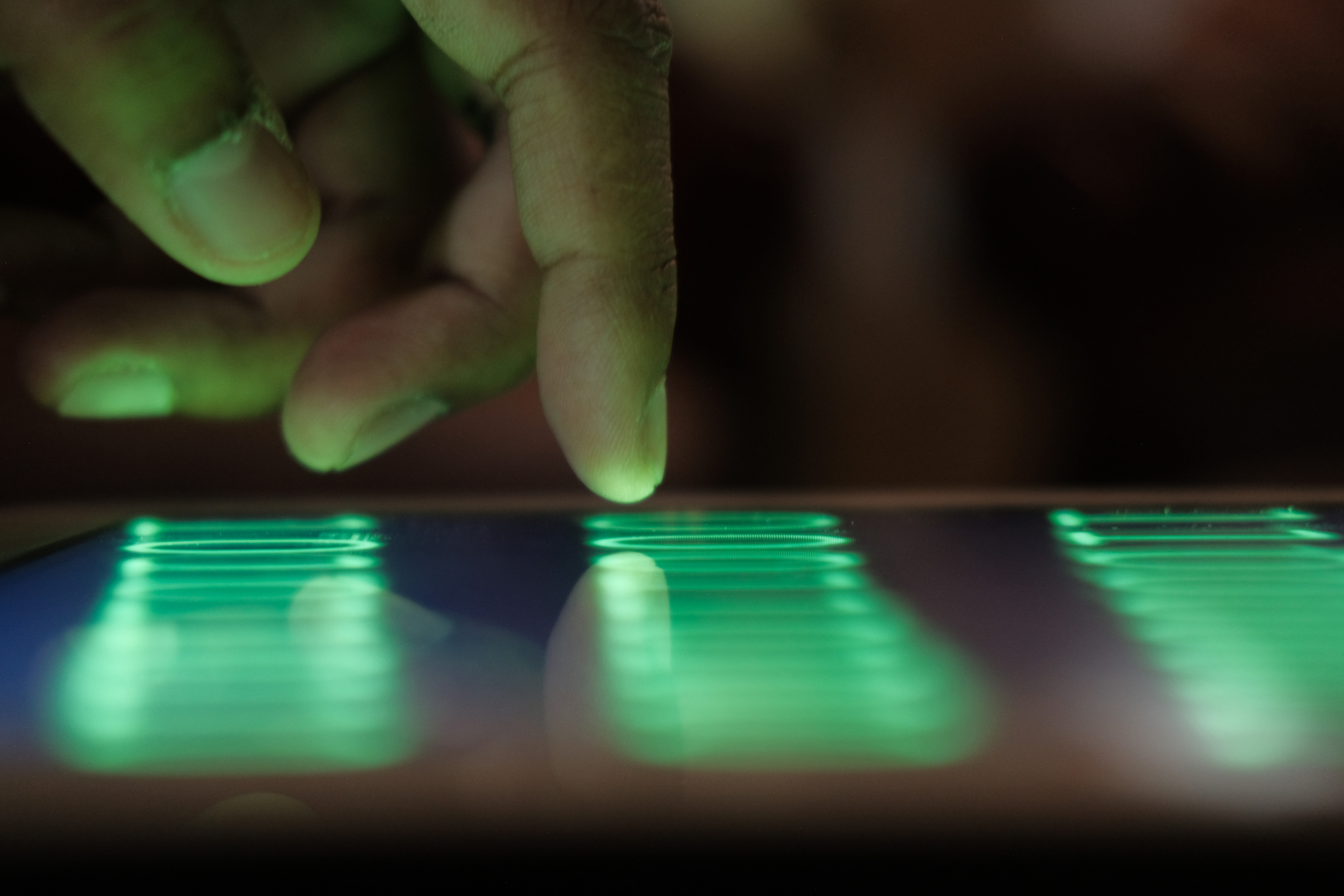 Hyödyllisiä linkkejä
Nämä linkit luettavaksi johdolle ja hallitukselle etukäteismateriaalina ennen kyberturvastrategian käsittelyä johtoryhmässä tai hallituksessa.

Kyberturvan tilannekuva:
https://www.kyberturvallisuuskeskus.fi/fi/palvelumme/tilannekuva-ja-verkostot

Kyberturvallisuus ja yrityksen hallituksen vastuu:
https://www.kyberturvallisuuskeskus.fi/sites/default/files/media/publication/T_KyberHV_digiAUK_220120.pdf
Kiitos
Yhdessä kohti turvallista huomista.